Atholl Estates – Post pandemic and into the future
Julia Sim – Head of Sales
History of Atholl
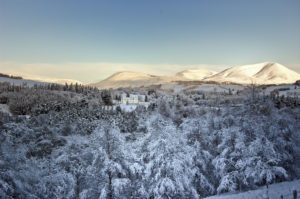 2019-2022 the story so far!
2019 – booming groups and travel trade, emerging markets from Australia, UAE, Canada and South America 

2020 – don’t even! 

2021 – UK domestic market opened but very slow to recover

2022 – Slow start but travel corridors opened from US which brough late surge in travellers from  late July onwards, European market slower to return, especially Germany.
How have we reacted?
Going forward…
They say its going to take until 2025 to see us back to where we were in 2019 so what are we doing to try and accelerate this process?
Major headaches ahead…
Glen Glack development Dunkeld
Eco, luxury, secluded
1 and 2 bedroom lodges
Opens May 2023
Cosy and inviting
Warm and simple
To finish on a fun note!
Star Wars
Top Gear
Filming
Perfect Pitch
Annika
Finally… Naked, alone and trying to get home!